Moving eMental Health
Best and Wise Practices from the Implementation Toolkit
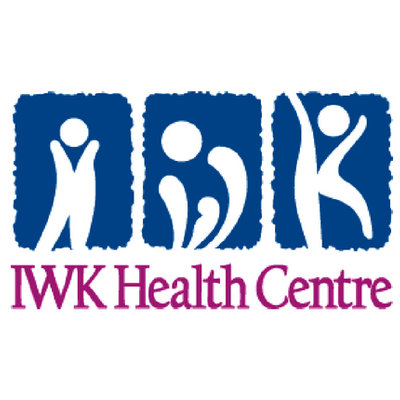 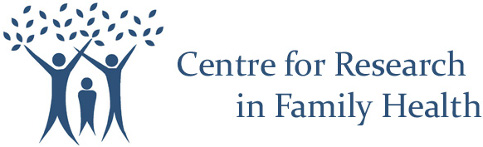 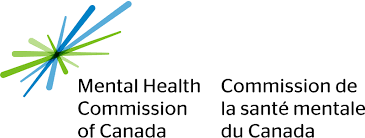 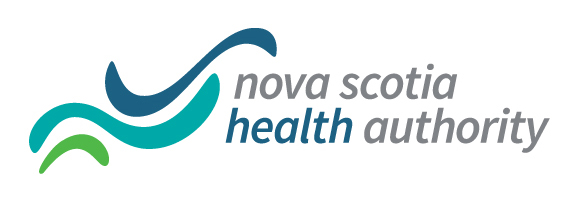 Funding Provided by:
Mental Health Commission of Canada
Canadian Institutes of Health Research
IWK Health Centre

Projects Informing this Presentation:
Evidence Synthesis and Reviews
Implementation Toolkit
eMH Key-Informant Studies 
Randomized Controlled Trials (iCBT, apps)
Design and Evaluation of Digital Interventions
About Me
Health Outcomes Scientist 
(PhD Ed Tech/ Fellowship Psych)
Affiliated Scientist at the IWK Health Centre & 
Maritime Patient-Oriented Research Support Unit
2
Presentation Goals
This morning I invite you to…
Learn from implementation experiences in Canada
Reflect on your own eMH action planning goals
Identify where the toolkit might address a roadblock
Promote action-focused conversations about tools needed to move eMH forward
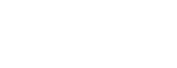 3
Digital Discomforts
Why did we develop the toolkit?
What tools can drive eMH implementation?
4
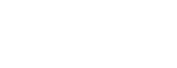 eMental Health Services in the Canadian Context
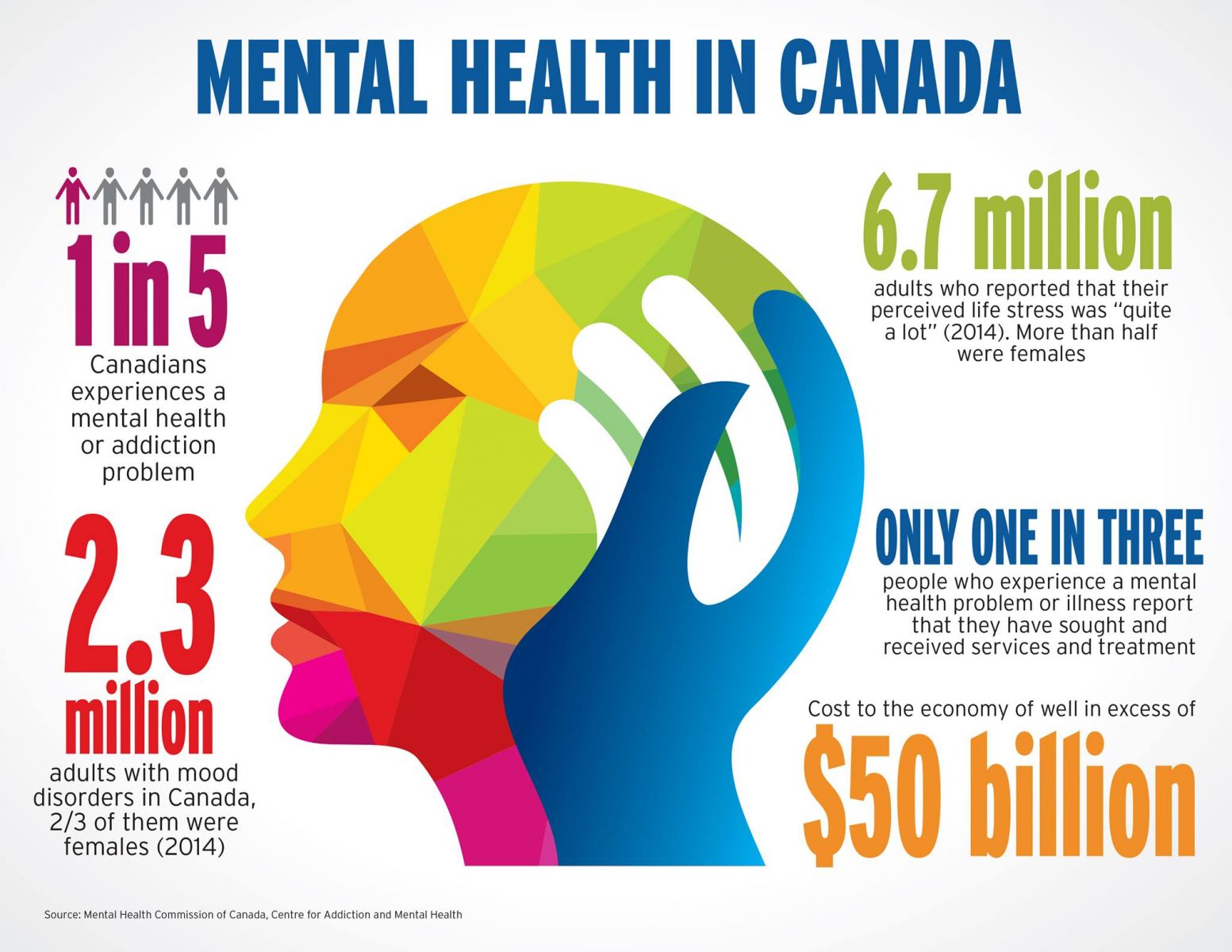 10 provinces and 3 territories 
each responsible for own mental health and addictions services 
= limited federal mandate

Only 7.3 per cent of Canada’s total health spending goes to mental health. That puts Canada near the back of the pack among industrialized nations

Licensure does no carry across provincial boundaries

Canada 14th globally in Internet connectivity within the population ~ 90%
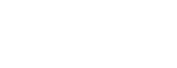 5
When rapid-evolving technologies meet entrenched routines
Why develop an implementation toolkit?
OFF THE RAILS
ON TRACK
What factors show up in eMH projects that slump?
Negative beliefs, expectations 
Too much complexity, too fast
Overestimating existing infrastructure 
Administrative hurdles/hoops
Lack of clarity @ purpose and value-add
Lack of knowledge about privacy/security
What factors show up in successful eMH projects? 
Acceptance: Seeing the value
Appropriate: Evidence-Informed/ Evidence-Based
Engagement: Shared- decision-making + new routines 
Resources: clinician time, cost, billing
Work Processes: job and task redesign
Leadership: project and change management
Vis C, Mol M, Kleiboer A, Bührmann L, Finch T, Smit J, Riper H. Improving Implementation of eMental Health for Mood Disorders in Routine Practice: Systematic Review of Barriers and Facilitating Factors. JMIR Ment Health 2018;5(1):e20

Ross J, Stevenson F, Lau R, Murray E. Factors that influence the implementation of e-health: a systematic review of systematic reviews (an update). Implement Sci 2016 Dec 26;11(1):146
6
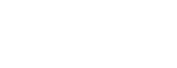 Implementation Toolkit
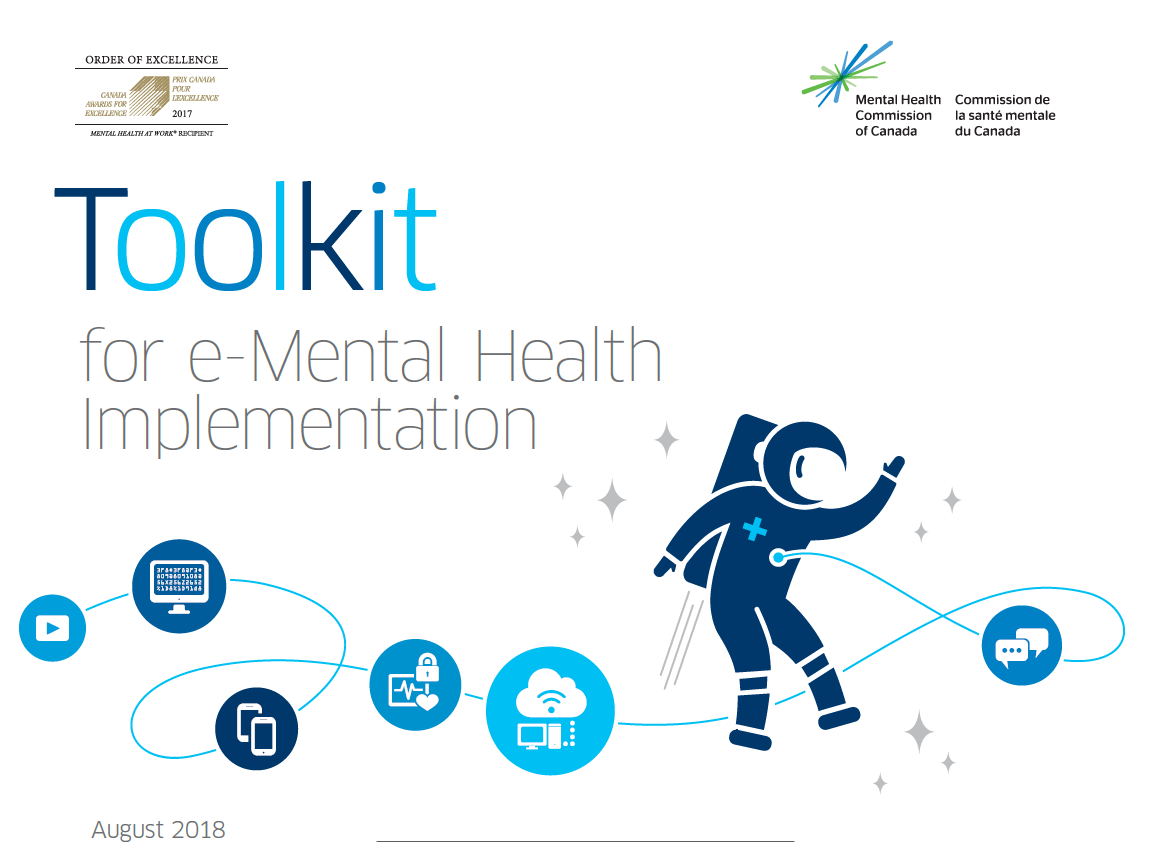 Five Modules:
Exploring the world of eMH
Roadmap for launching eMH
Building your digital skillset
Engaging clients in eMH
Leadership for eMH innovation
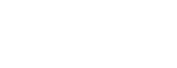 7
Implementation Toolkit
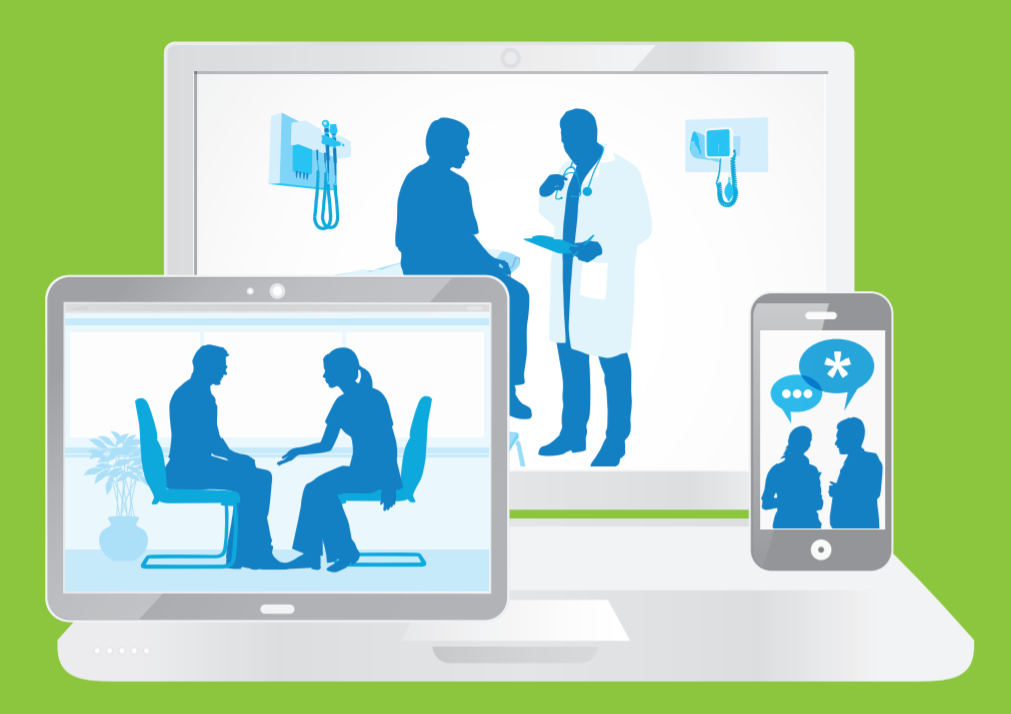 Objectives
Content
Mini-Case Scenarios
Action Activities 
Linking Resources
Preliminary Toolkit Feedback

79% (n=105) was relevant or very relevant
86% (n=106) had helped equip their organization with knowledge for establishing eMH
92% (n=94) was timely for their organization

Mental Health Commission of Canada now launching toolkit workshops
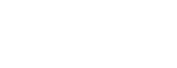 8
Digital Skills and Spaces
How do we create space for eMH?
What digital competencies do we all need to make eMH work?
9
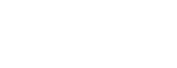 MENTIMETER AUDIENCE POLL # 1
In what aspect is your organization MOST ready to implement eMH?

Clinician comfort level with eMH tools
Technical infrastructure (devices, connectivity)
Patient interest or demand
Organizational culture and policy mandate
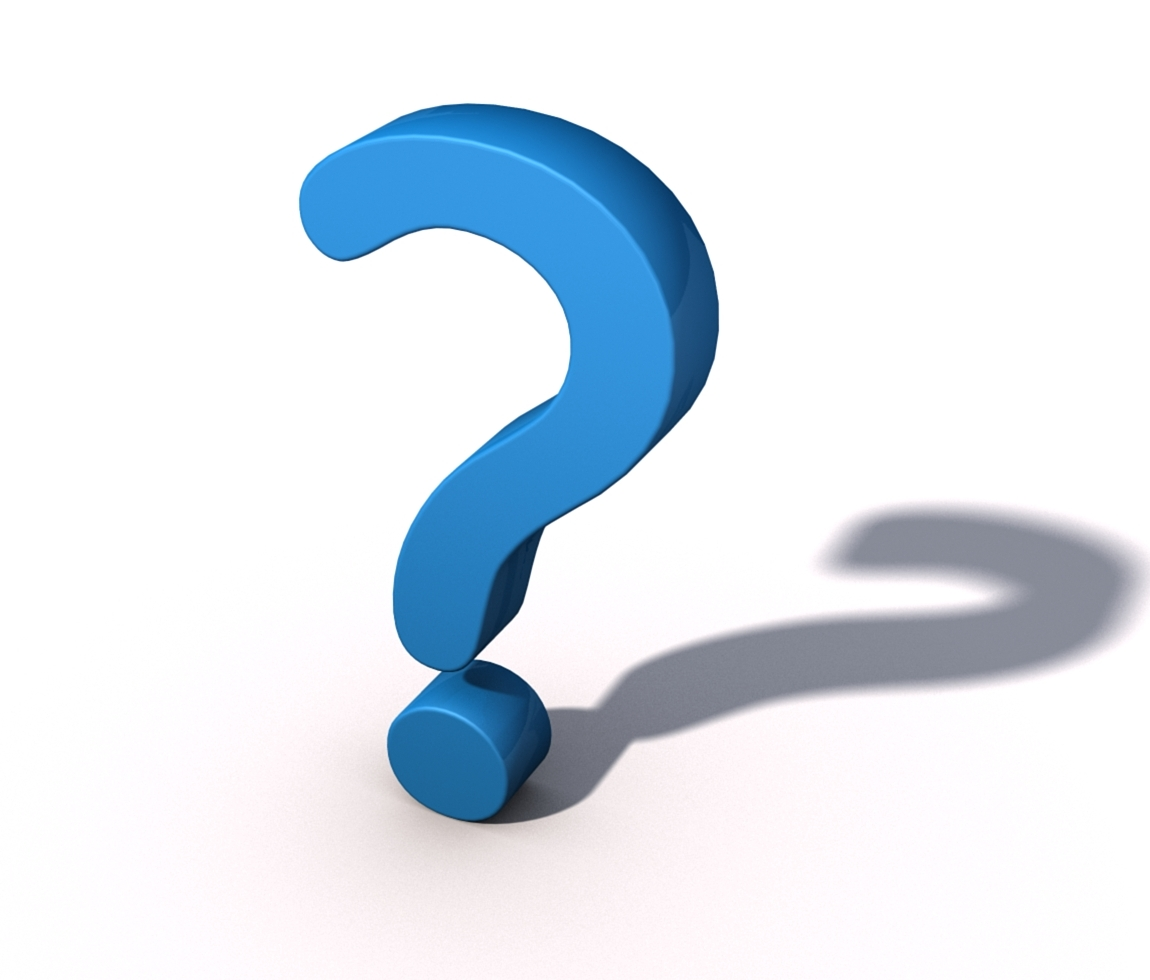 10
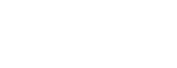 eMH Roadmap: Readiness (you + patients + organization)
Yusif, Hafeez-Baig & Soar, 2017. e-Health readiness assessment factors and measuring tools: A systematic review. International Journal of Medical Informatics, 107, pp.56–64
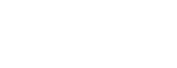 11
Toolkit Scenario 1: eMH Readiness Assessment
Pockets of funding > research, surplus, demo and pilot projects, charitable donations/endowments, networks and collaborations
New funding tied to eHealth innovation
No broad eHealth (forget eMH) strategic plan or policy mandate
Lack of common language around eMH
A political history of start an stop/ fragmented momentum

Nova Scotia Health Authority and IWK Health Centre
15min survey – managers, leaders, clinicians, administrative and clerical staff
Expectations, values, comfort level, prior training, preferred training strategies, tools they currently use
Transparency- shared through  geography-based town hall meetings, steering group, senior leadership meetings
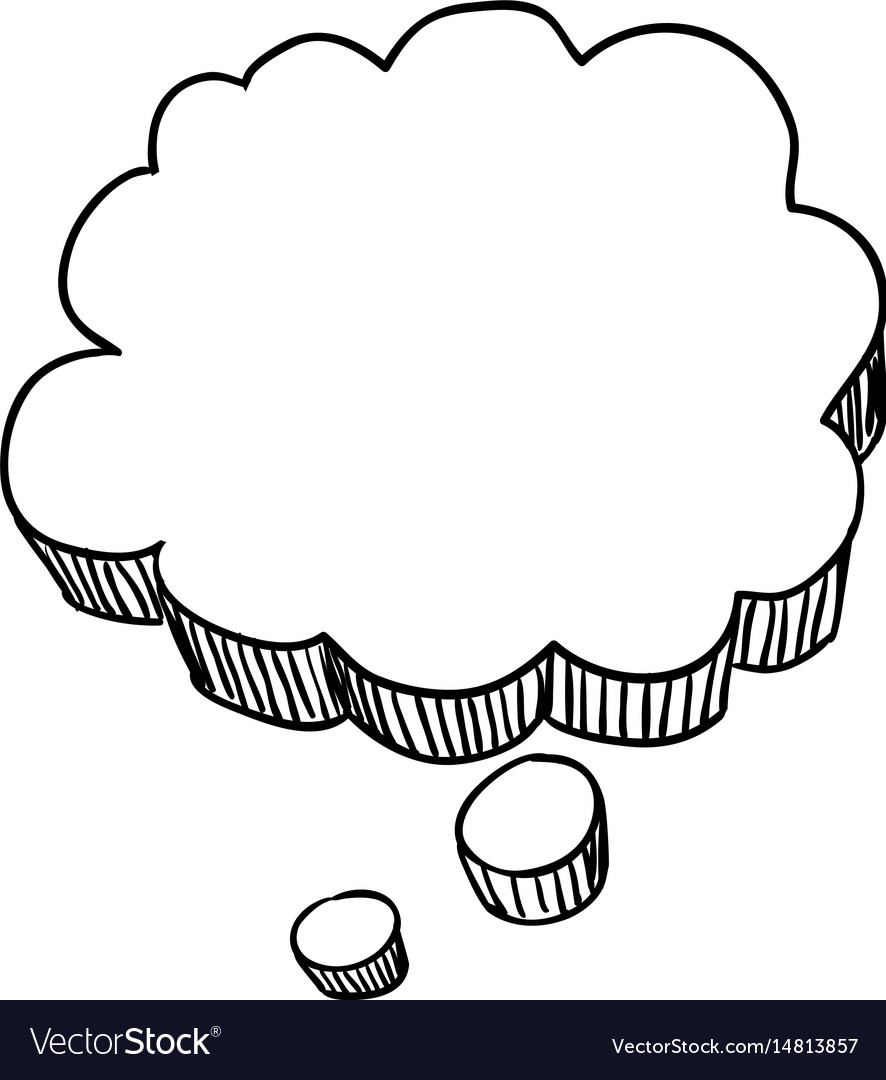 12
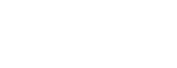 Toolkit Scenario 2: Community Engagement
Evergreen planning: continuous updating on intervention maturity, evidence-base, public preference, equity, ROI
Best Brains Priority Project (4 Co-leads: Policy, Research, Patient Advisors & Administration)
Mental health system administrators (all levels)
Clinicians (primary care, specialized)
Patients, caregivers, family members, youth
Researchers and research focused agencies
Community (not-for profit, NGOs, etc.)
Mental Health and Addictions advocacy groups
Online portals and websites
Industry and commercial organizations
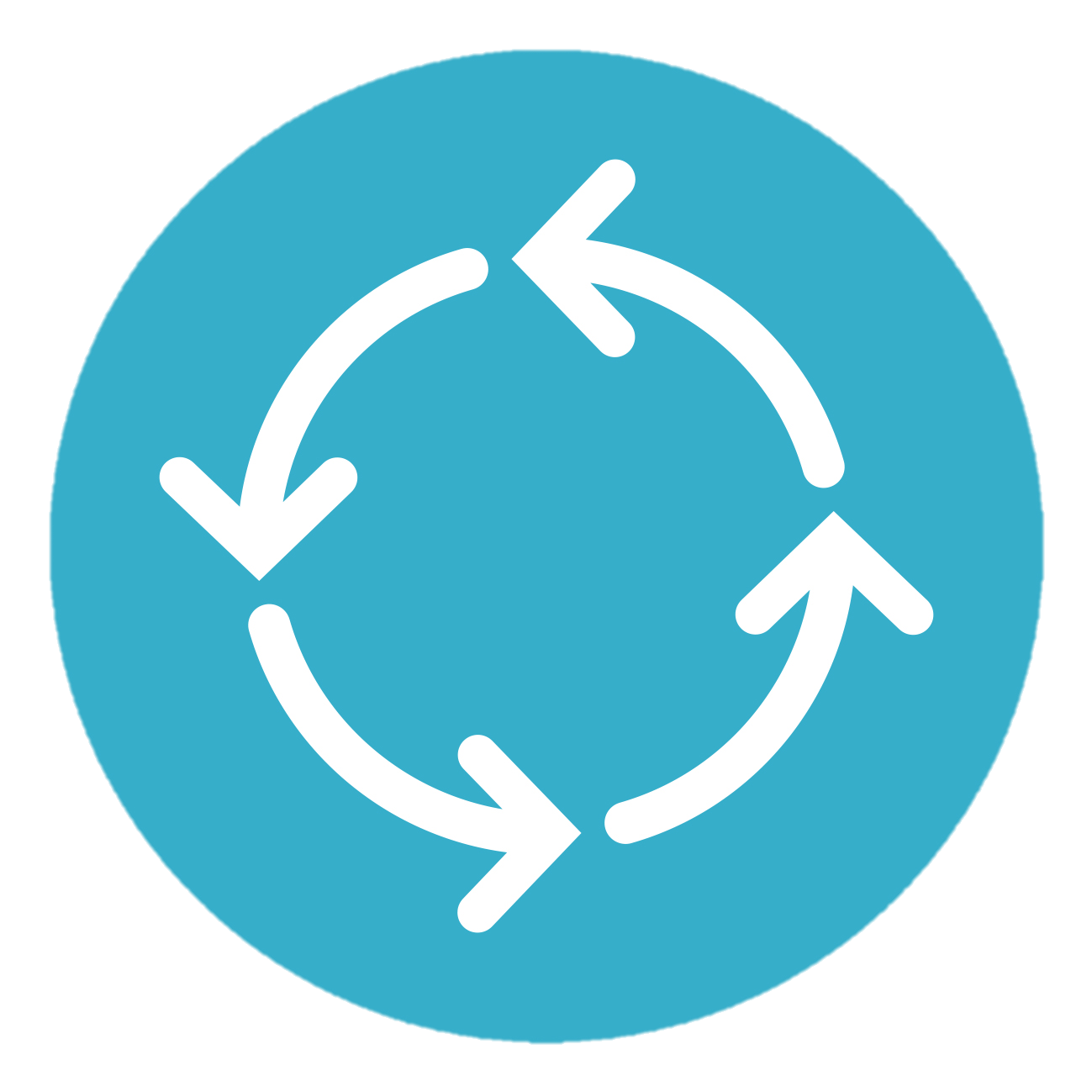 13
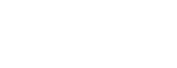 eMH Asset Mapping
What does purposeful and appropriate use of digital tools look like now? What gaps do you need to address?
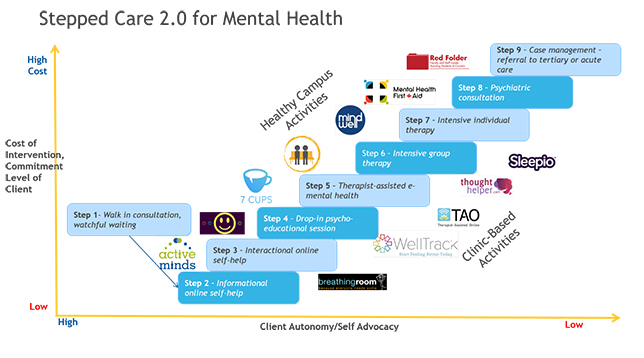 @ Dr. Peter Cornish www.steppedcaretwopoint0.ca
14
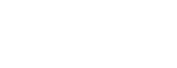 Digital Planning and Advocacy
Where to find support for implementation?
How do you launch a new eMental health service?
?
15
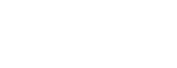 MENTIMETER AUDIENCE POLL # 2
Which implementation phase is your organization best prepared for?

Readiness/Prelaunch 
Going live/Rollout
Post-Launch/Evaluation/Sustaining
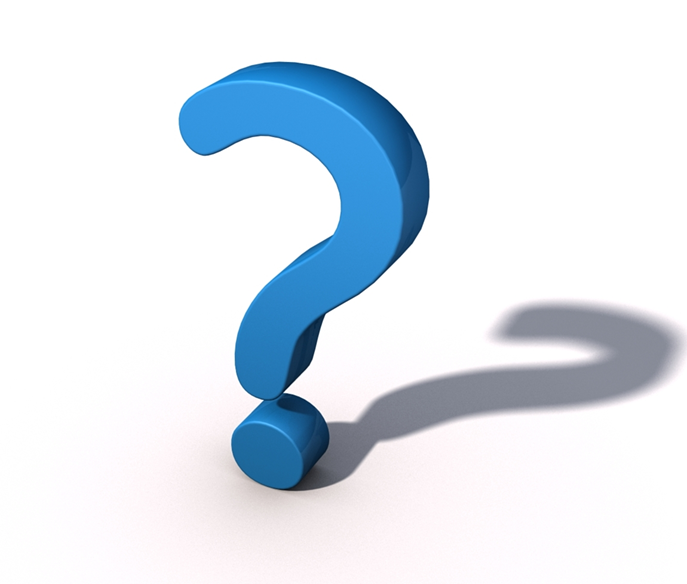 16
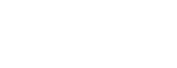 Implementation Planning Canvas
Work through proposed implementation projects systematically
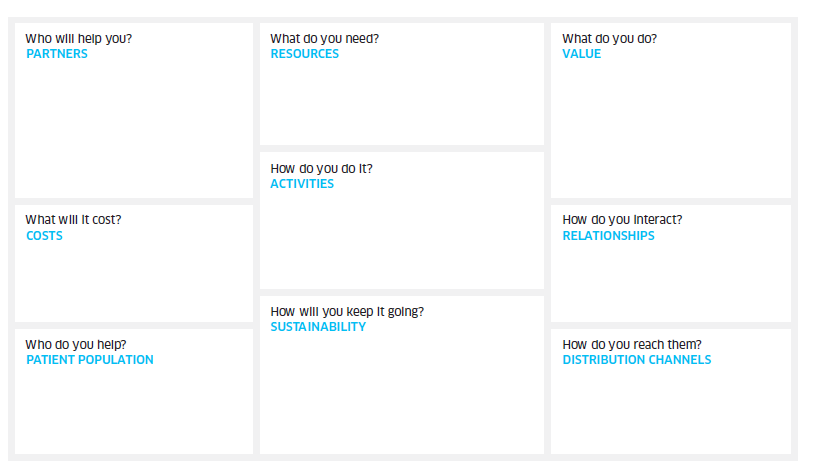 Strengths-based planning
Community engagement
Communicating value
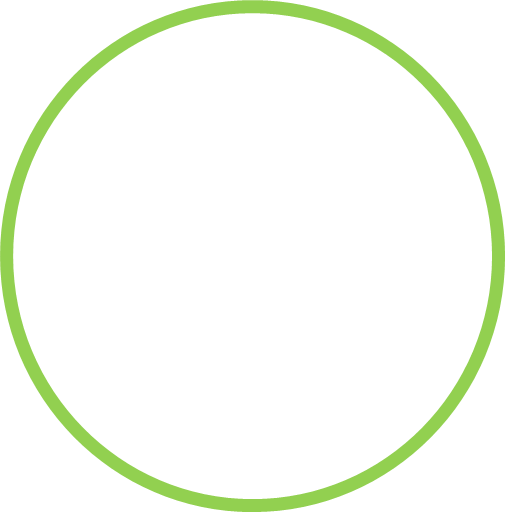 Narrow Problem Focus
17
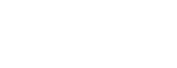 Toolkit Scenario 3: Professional Development for eMH
The deployment of e-mental health technology has outstripped discussions around the skills and competencies
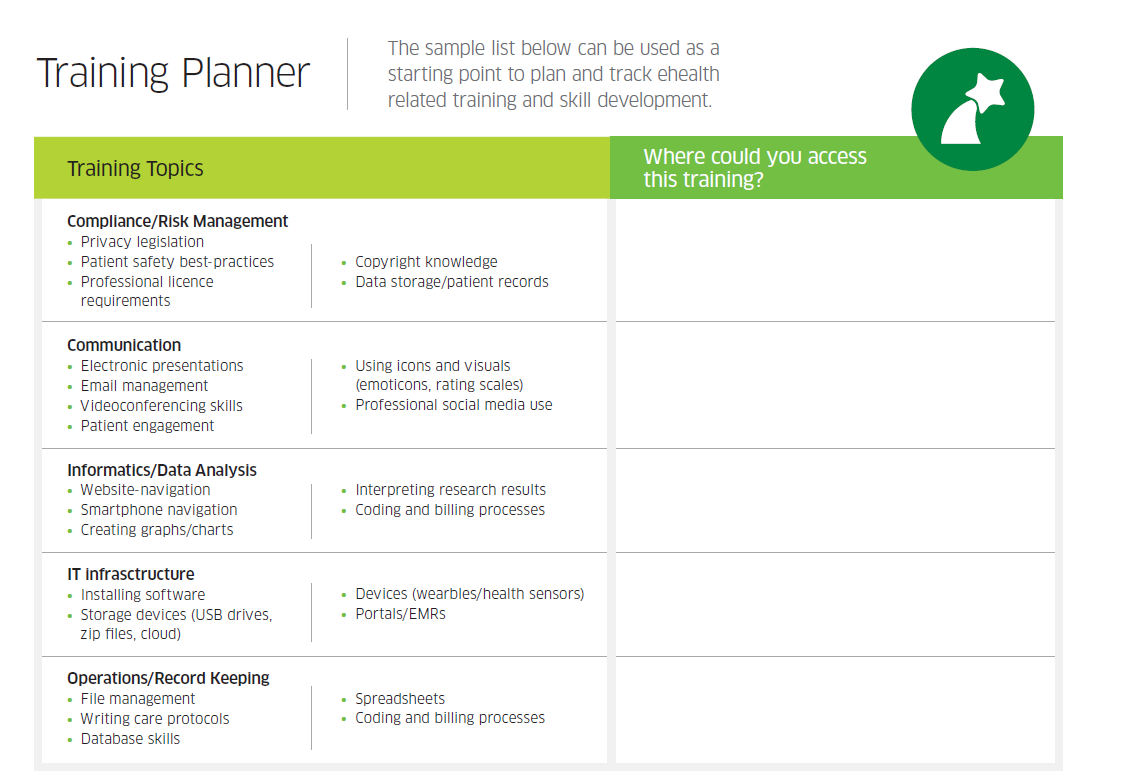 College of Family Physicians Canada  +  
Centre for Research in Family Health

Physicians “eprescribing” behavioural health apps (mild-moderate)  insomnia, deprescribing sleep medication, anxiety, depression, caregivers of persons                     
      with dementia

Non-specialist mental health care providers need guidance about WHEN eMH tools are appropriate 

Initiating eMH conversations, basics on privacy and safety, evidence-based online resources
18
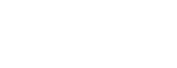 Community of  Practice –Normalizing eMH
Building an eMH community of practice from novice to expert
Community-based adult education programs
Online courses and webinars
Private tutor or teacher
Reverse mentoring
Seminars and workshops
Evidence-based publications
Conference and professional associations
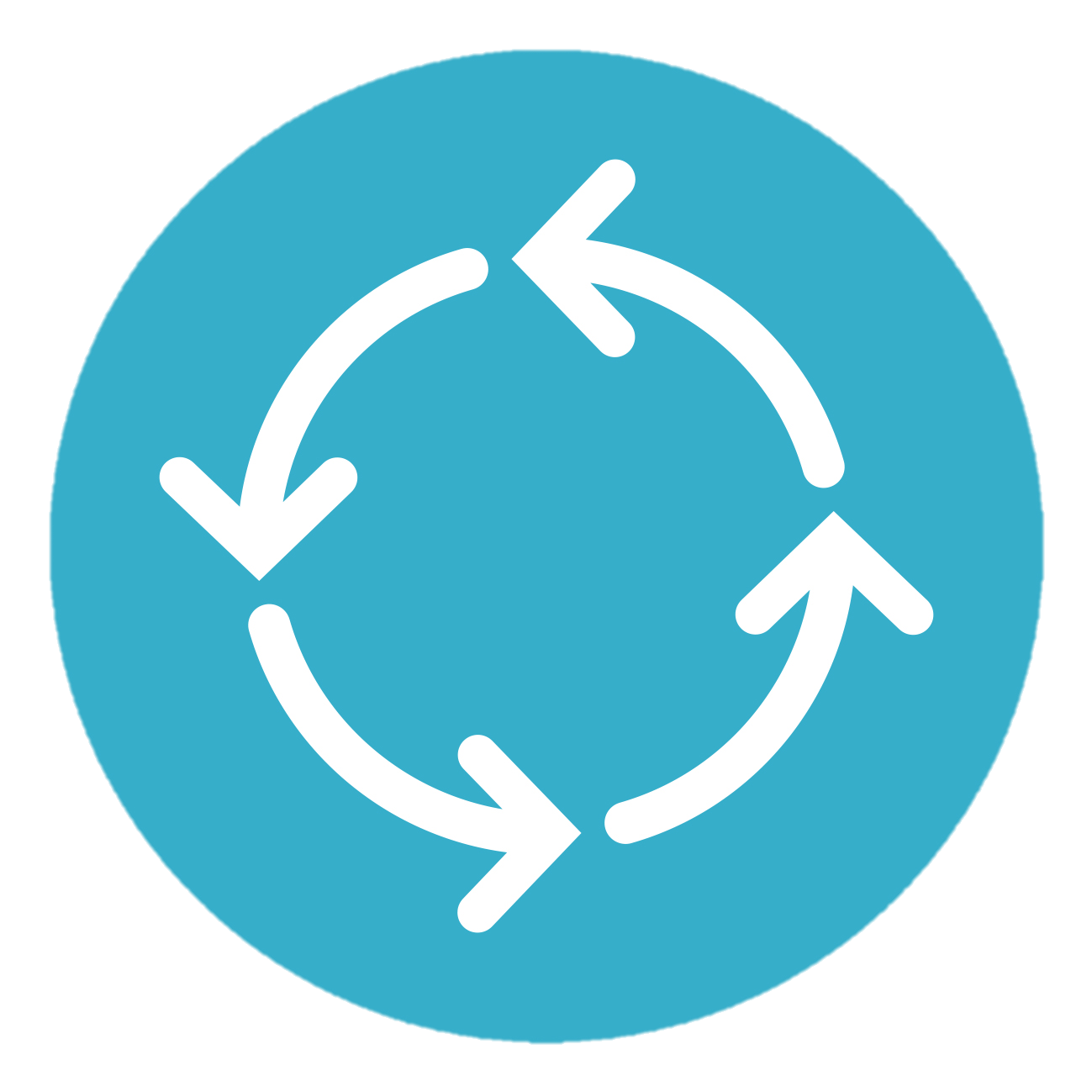 19
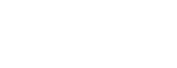 Leading Implementation Projects
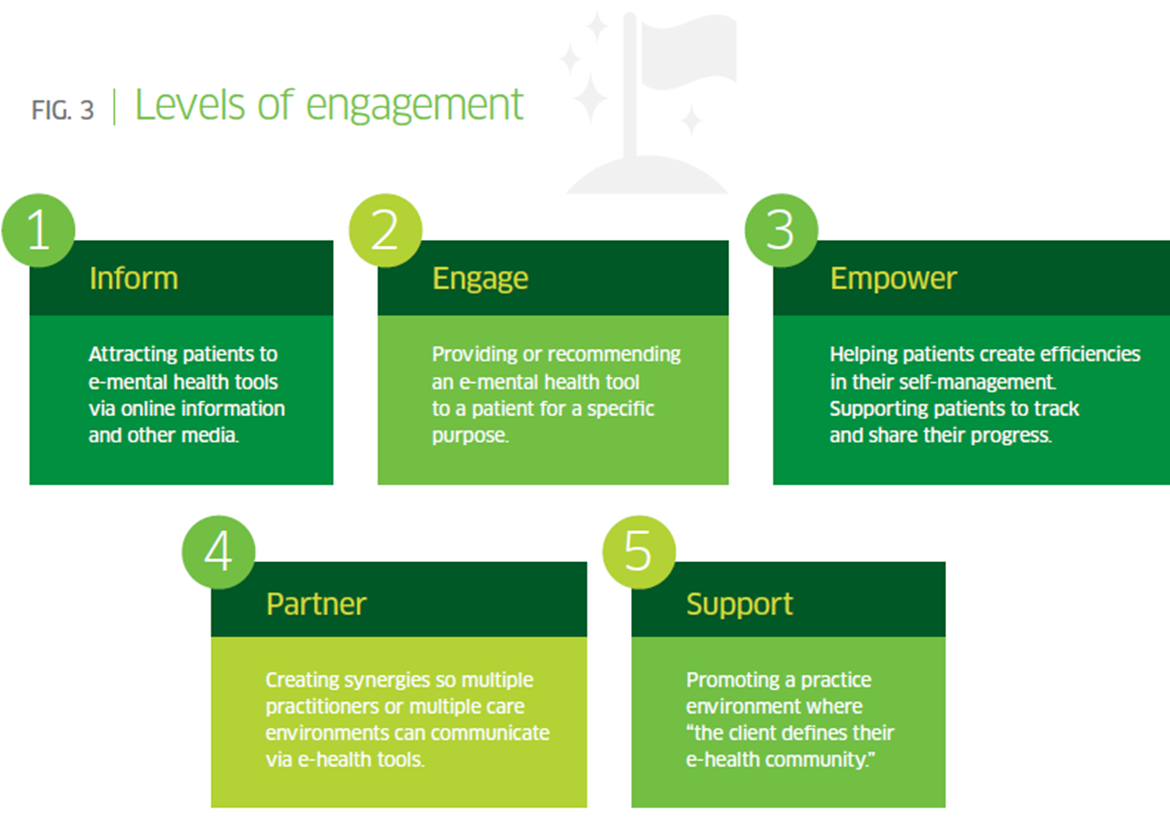 Making eMH Policy Visible

A compelling and realistic vision (public + organizational)
Challenge outdated assumptions
Give credit where it is due
Policy experimentation
Accountability and mandate

*Coming Soon 
eMH FAQS for Leaders
Practice- focused case scenarios
20
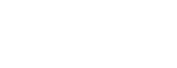 The Future
If we were to build an Implementation Toolkit 2.0 where would it take us?
21
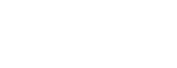 Future Directions and Implementation Conversations
Sense of Connection
Professional Identity
Power and Vulnerability
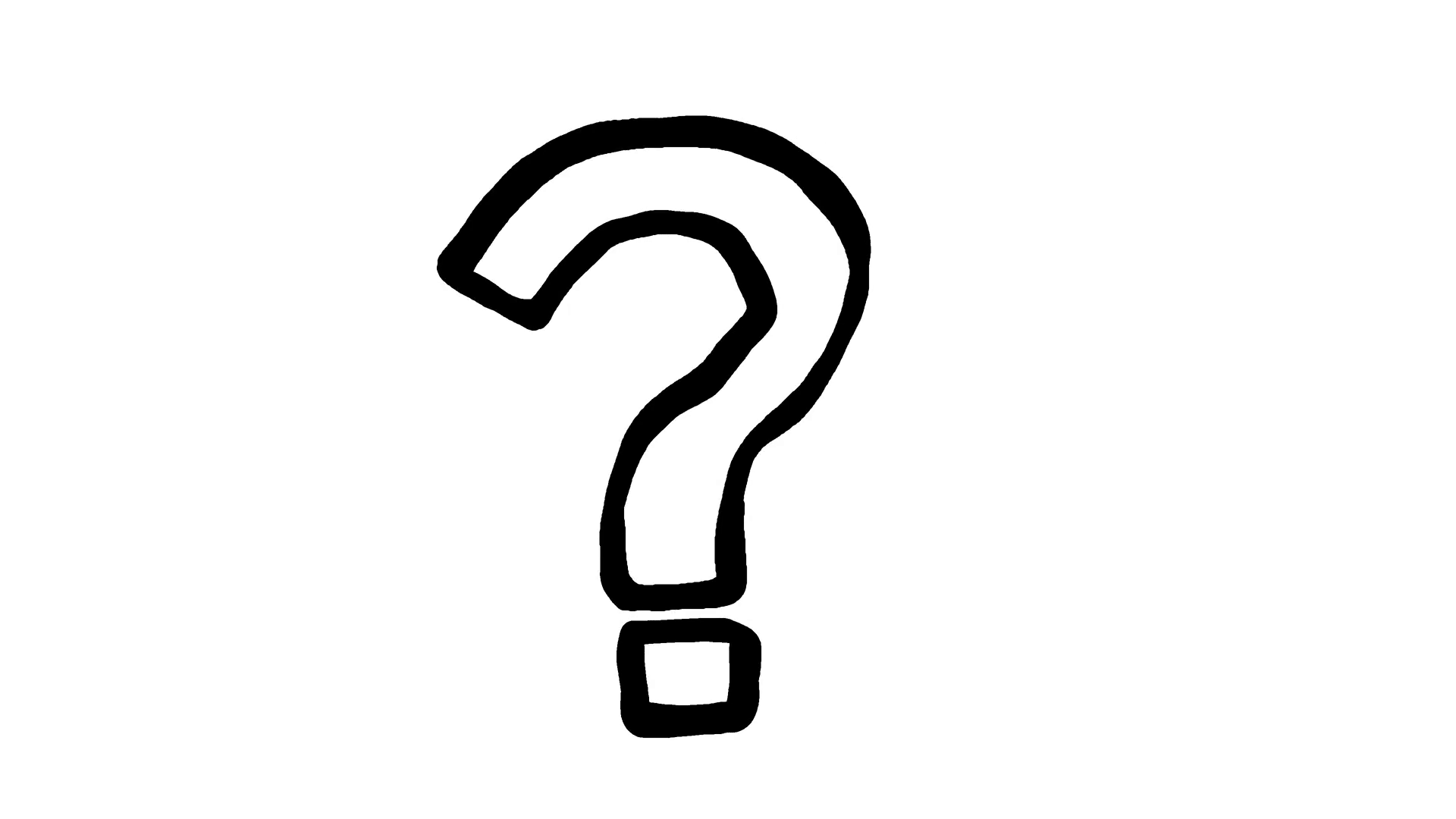 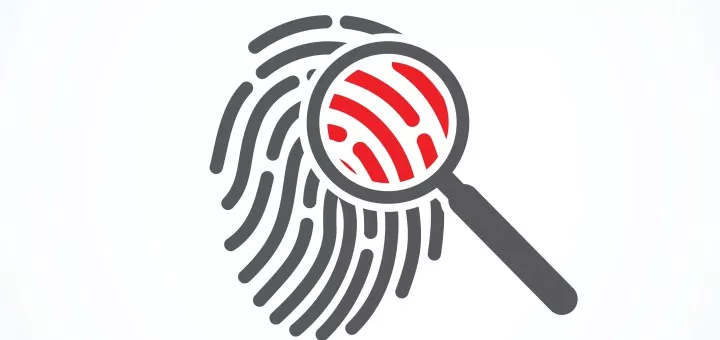 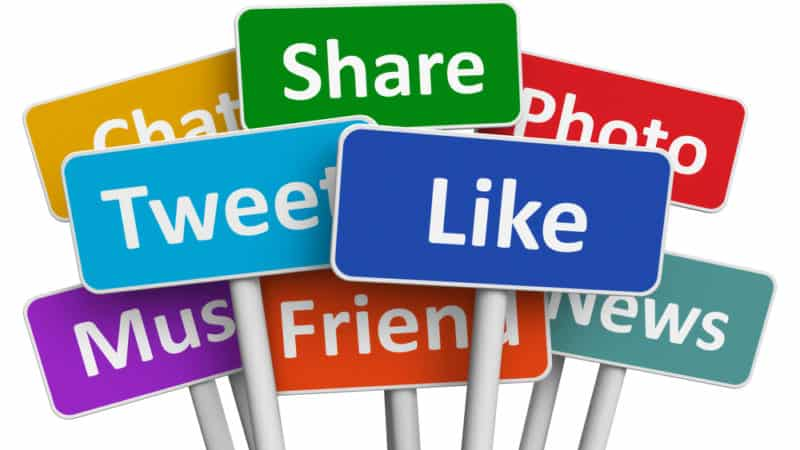 22
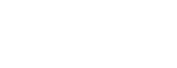 Thank You
Lori Wozney
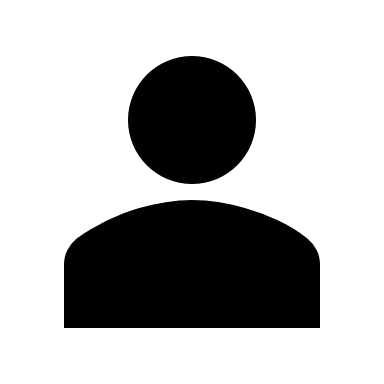 +902-471-5463
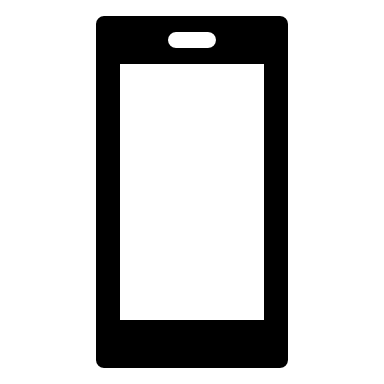 Lori.Wozney@nshealth.ca
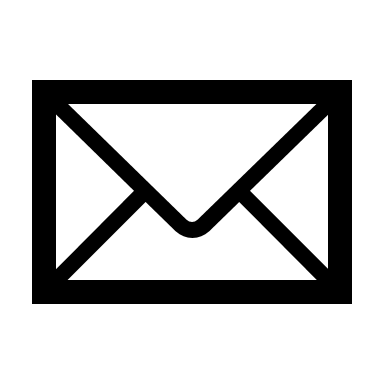 Nova Scotia Health Authority 
Mental Health and Addictions 
Policy and Planning

LinkedIn
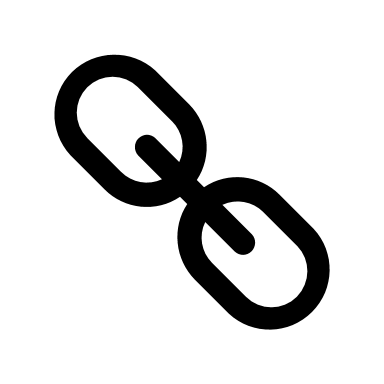 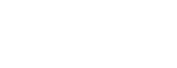 23
Resources
Mental Health Commission of Canada- eMH Implementation Toolkit

Implementation of eMental Health care: viewpoints from key informants from organizations and agencies with eHealth mandates

Pediatric eMental healthcare technologies: a systematic review of implementation foci in research studies, and government and organizational documents
24
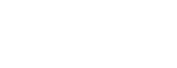